ISTITUTO NATTA - DE AMBROSIS

SESTRI LEVANTE (GE)

CLASSE 4A
The World ofInsurance
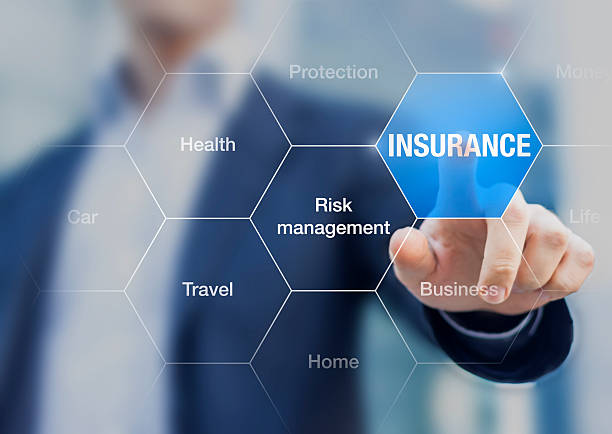 What is an insurance company                         and             what does it do?
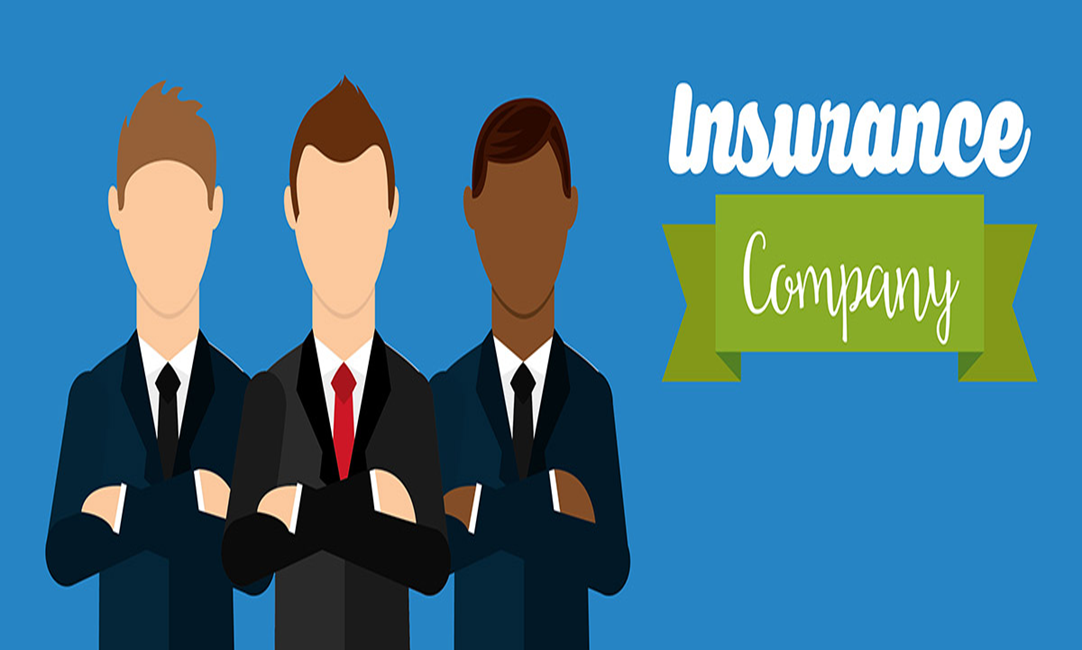 An insurance company is an entity 
that provides and sells insurance.
A person or entity who buys insurance 
is known as an insured or policyholder.
This business provides coverage, in the
form of compensation resulting from
loss, damages, injury, treatment or 
hardship in exchange for premium 
payments. It also calculates the risk of 
occurence and the cost to
replace the loss, to determine the premium
amount.
What is an insurance policy?
Insurance is a contract, represented by a policy, in which an individual or entity receives financial protection or reimbursement against losses from an insurance company. The company pools clients' risks to make payments more affordable for the insured.
Insurance policies are used to hedge against the risk of financial losses, both big and small, that may result from damage to the insured or her property, or from liability for damage or injury caused to a third party
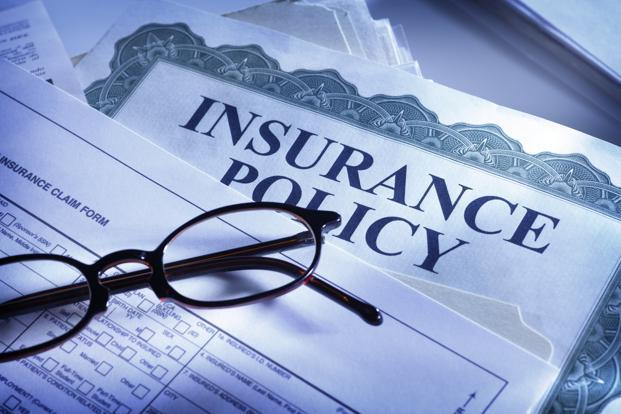 What can be insured?
Every that is:

.Future
.Uncertain
.Valuable 
.Damaging
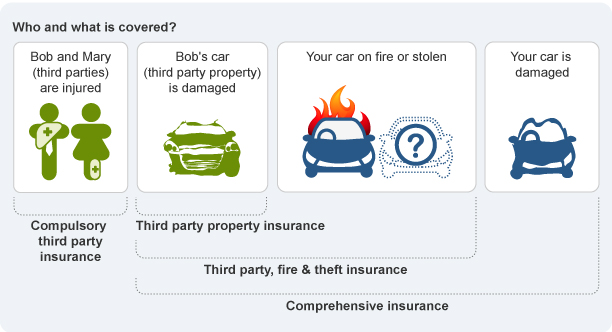 RisKs
What is a risk?

A risk is a probability or threat of damage, injury, liability, loss, or any other negative occurence that is caused by external events and/or internal vulnerabilities.
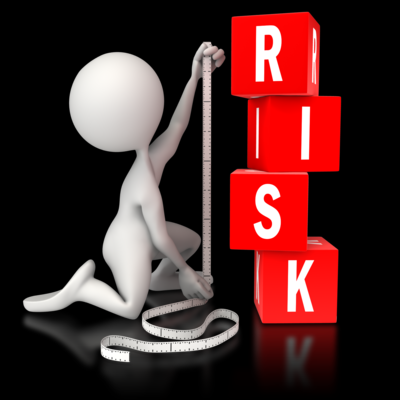 Types of risks
Pure risks: this type of risks involves only the chance of loss and there is never an opportunity for gain or profit. 
Only these risks are Insurable.
Speculative risks: these risks involve the chance of both loss or gain.
This type of risk is not Insurable.
Elements of an insurable risk are: the loss must be accidental or unexpected, it must not be catastrophic and the  loss produced by the risk must be defined and measurable.
Risks can also be evaluated on an economic scale and divided instatic and dynamic risks:
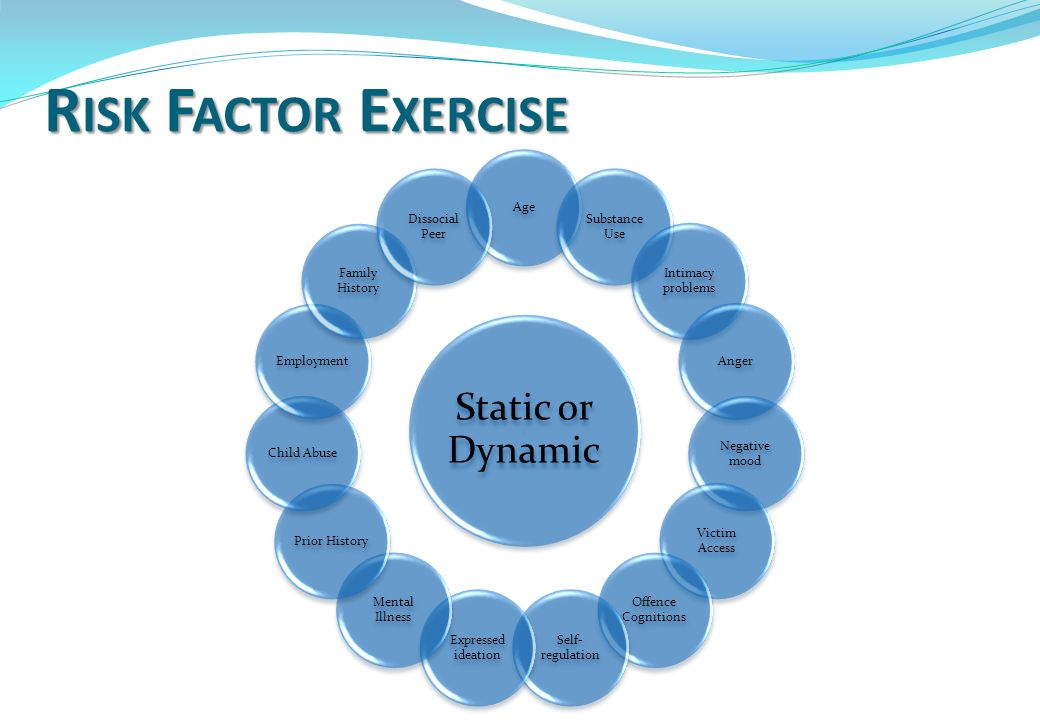 Static Risks: the losses that are caused by factors other than a change in the economy, as hurricanes, eathquakes, other natural disasters.
Dynamic Risks: the result of economic changing, as recession, inflation, and other business cycle changes. 
Dynamic risks are not insurable.
Insurance policy components:
.POLICY HOLDER:  the person  who has an insurance policy.
.INSURED: the person or organization who pays a premium to an insurance company in whose name an insurance policy is registered.
.BENEFICIARY: a person or an entity designated by an insurance policy’s terms to receive any benefits provided by the policy or plan when the insured event occurs.
.THE PREMIUM: the price, tipically expressed as a monthly instalment.
.POLICY LIMIT: the maximum amount an insurer will pay under a policy for a covered loss.
.DEDUCTIBLE: an amount the policy holder must pay out-of-pocket before the insurer pays a claim.
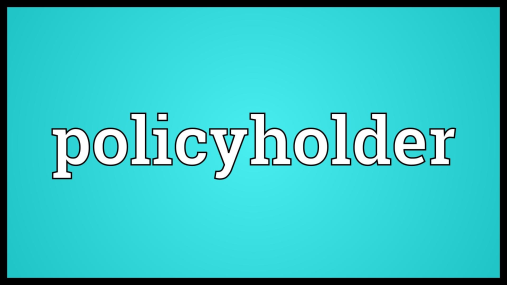 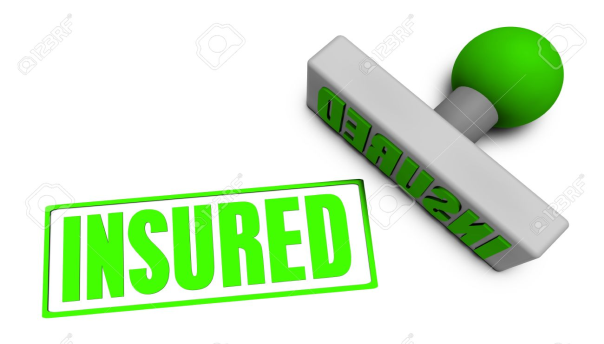 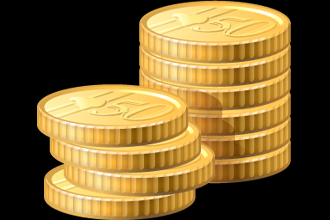 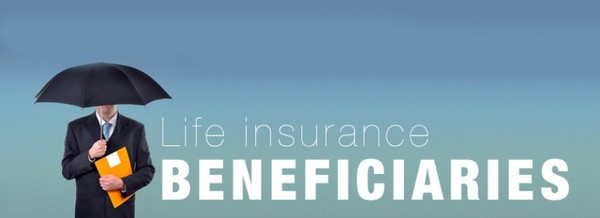 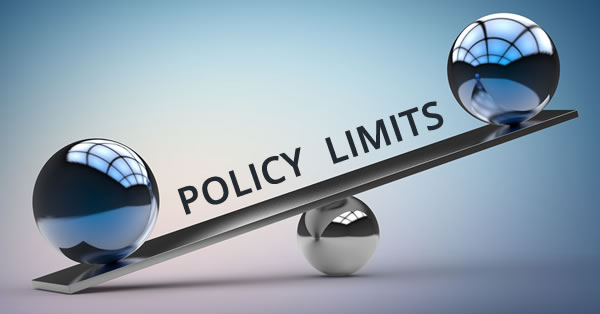 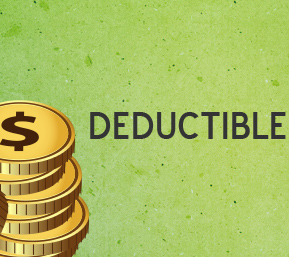 Steps in the creation of an insurance product
RESEARCH     PRELIMINARY     PRODUCT                PRODUCT
                        ASSESSMENT      DEVELOPMENT       LAUNCH

             
                                                                         
                                                              Product performance check and
                                                              definition of the areas of action